Reducing Early Childhood Caries Through Preventative Dental Hygiene Care in Rural First Nations Communities
By Amanda Wagman, Dip. DH, BDSc, DHP (C)
Dental Hygiene Practitioner
Acknowledgement of Traditional Territories
I respectfully acknowledge the traditional, ancestral, and unceded territory of the Tsmimshian people and the traditional keepers of their land. I want to say thank you allowing me to live, work, and play on your land, also known as Prince Rupert.

We are gathered here today on the UNBC Prince George campus, which is situated on the traditional, ancestral, and unceded territory of the Lheidli T’enneh First Nation, part of the Dakelh (Carrier) people’s territory.
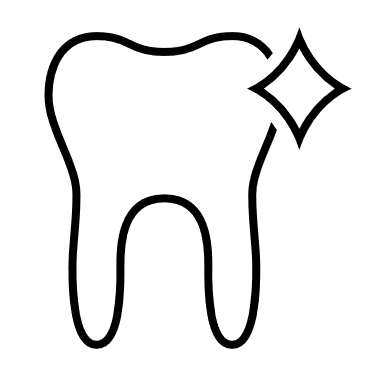 Do You Speak Dentales?
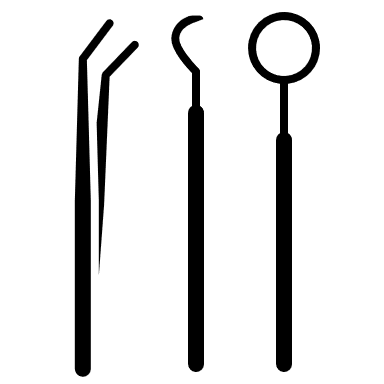 Tooth Decay
Cavity
Caries
Decay
Carious Lesion(s)
[Speaker Notes: Quick mention that all these terms are interchangeable with one another, and dental professionals use them synonymously.]
“The presence of one or more decayed, missing (due to caries), or filled tooth surface in any primary tooth in a pre-school-age child, i.e., between birth and 71 months of age.” 
*Birth to 6 years old.
Early Childhood Caries (ECC)
Source: The Canadian Dental Association (CDA)
[Speaker Notes: Canadian Dental Association definition of Early Childhood Caries.
Canadian Dental Association (cda-adc.ca)]
Early Childhood Caries (ECC)
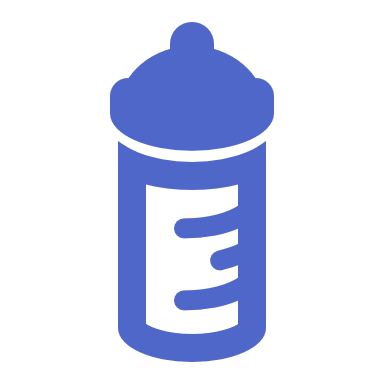 [Speaker Notes: The term and case definition of “Early Childhood Caries” was adopted in 1998. Previously, it was known as “Nursing Caries, Rampant Caries, Baby Bottle Syndrome, Bottle Mouth Caries.”
The Burden of Early Childhood Caries in Canadian Children and Associated Risk Factors - PMC (nih.gov)
Nursing Bottle Caries | Boston Children's Hospital (childrenshospital.org)]
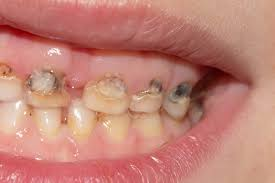 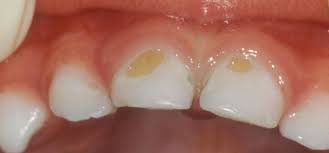 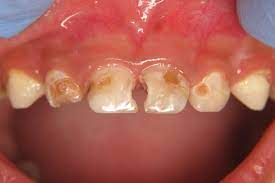 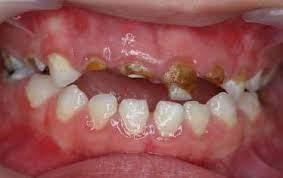 [Speaker Notes: Photos of ECC.]
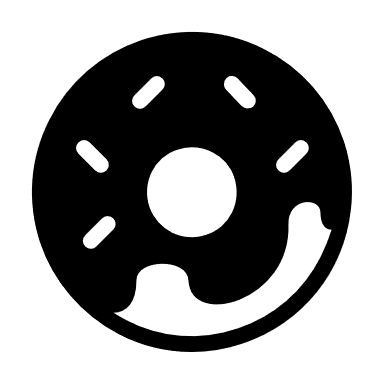 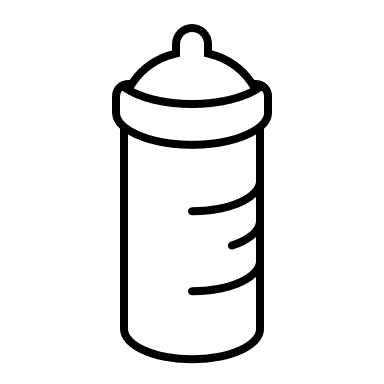 Bottle To Fall Asleep
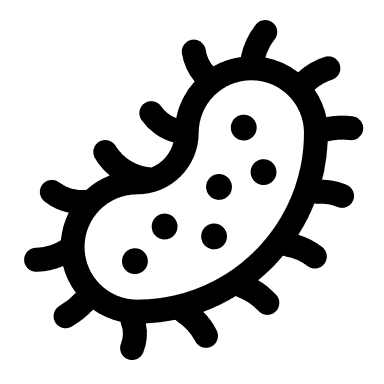 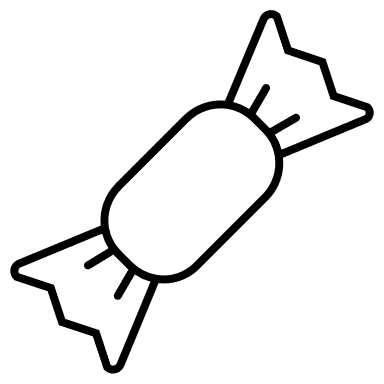 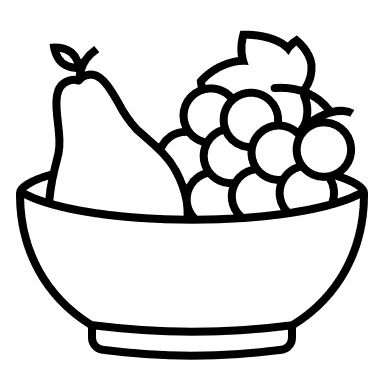 Acquired Streptococcus mutans
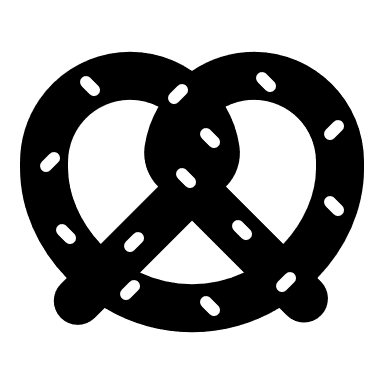 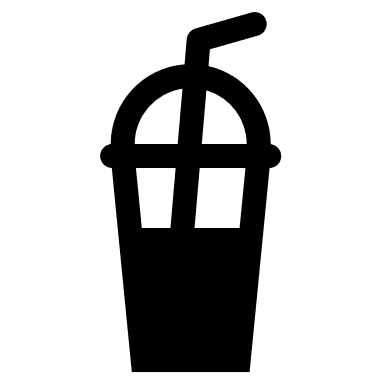 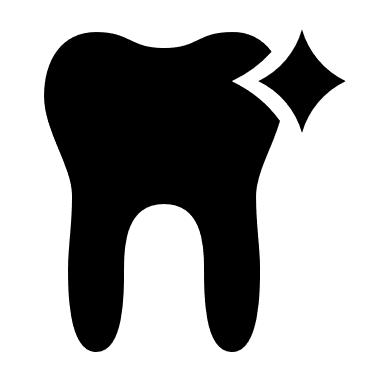 Carbohydrates
ECC
Integrity of Enamel
Not brushing 2x/day
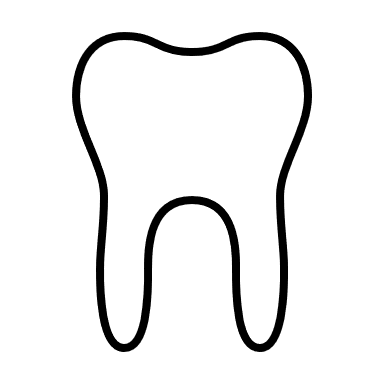 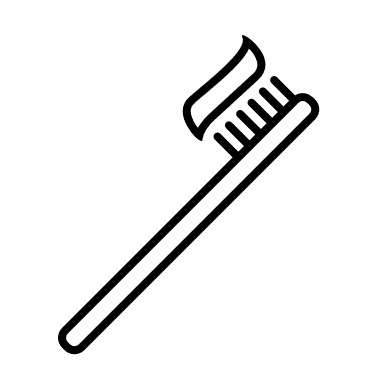 No Fluoride Toothpaste
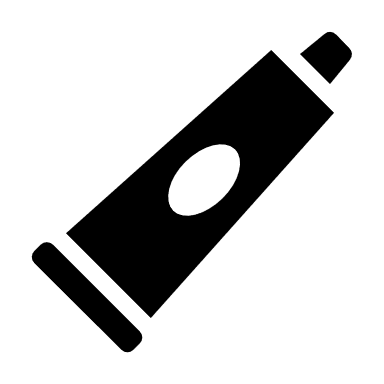 [Speaker Notes: ECC is the most common chronic disease in children in the world. It is also preventable.]
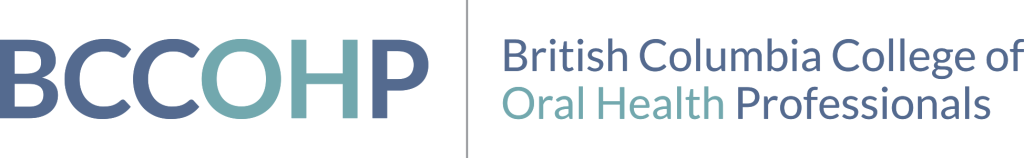 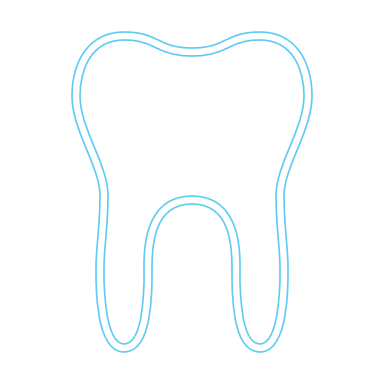 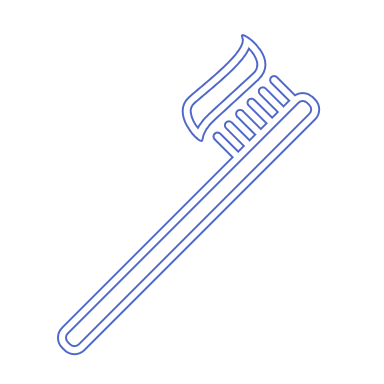 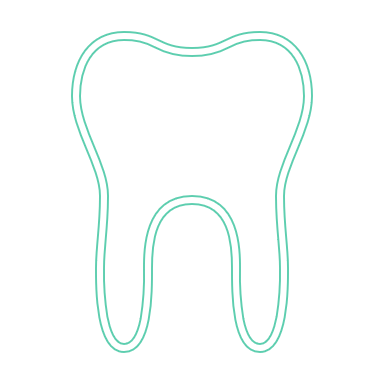 Dental Therapist
(5)
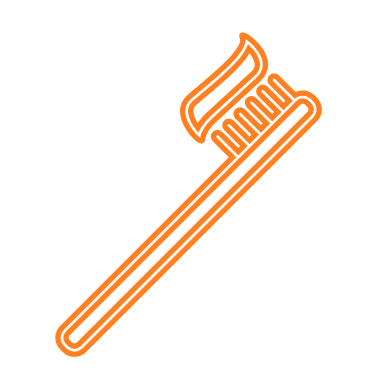 Dentist
Certified Dental Assistant
Dental Hygienist
*FNHA
[Speaker Notes: Dental therapists are trained to take X-rays, provide hygiene services, give local anesthetics, provide simple direct restorations, place stainless-steel crowns and extract teeth. They provide more extensive services than dental hygienists and perform some of the services traditionally provided by dentists.
There are five dental therapists working for the First Nations Health Authority (FNHA). The number of positions may increase to a maximum of 25 if the FNHA, the Ministry of Health and BCCOHP agree that an increase is appropriate.
Most dental therapists in Canada completed a formal education program at the National School of Dental Therapy in Prince Albert, Saskatchewan. This program lost its federal funding in 2011 and has since been discontinued.]
Caries Rates in Northern Health
2018/2019 Provincial Dental Health Survey Report
ECC remains a globally prevalent chronic disease despite general improvements in access to dental care and improvements to dental treatment. (2)
The pervasiveness of ECC among Indigenous communities can be attributed to both socio-economic and systemic inequalities. (1)
Holve et al. suggested interventions such as fluoride treatment, oral health education, application of sealants, and other community-based strategies to reduce the prevalence of ECC and improve the overall oral health of Indigenous communities. (3)
Geographically isolated areas exhibit significant levels of dental disease and lack the means to access oral health care; means such as financial capacity, transportation, oral health knowledge, and availability of services. (2,4,5)
In 2011, the only dental therapist school in Canada was closed, and an estimated 25% of the three hundred licensed dental therapists in the country are eligible to retire by 2020. (1,6, 7)
[Speaker Notes: 1. Report 4 - oral health programs for First Nations and Inuit - Health Canada [Internet]. Ottawa: Office of the Auditor General of Canada; 2017 [cited 2021 Mar 17]. Available from: https://tinyurl.com/2uejn2dk

Holve S, Braun P, Irvine JD, Nadeau K. Early childhood caries in Indigenous communities. Pediatrics [Internet]. 2021 Jun [cited 2023 Jun 17];147(6). Available from: https://tinyurl.com/2p8hf3mp 

3. Kyoon-Achan G, Schroth RJ, DeMare D, Sturym M, Edwards JM, Sanguins J, et al. First Nations and Metis peoples’ access and equity challenges with early childhood oral health: a qualitative study. Int J Equity Health [Internet]. 2021 Jun [cited 2023 Jun 17];20(134). Available from: https://tinyurl.com/475vz3cr 


4. Mathu-Muju K, Kong X, Brancato C, McLeod J, Bush HM. Utilization of community health workers in Canada’s children’s oral health initiative for Indigenous communities. Community Dent Oral Epidemiol [Internet]. 2018 Apr [cited 2023 Jun 17];46(2):185-193. Available from: https://tinyurl.com/yckjcnfv\

5. Vashishtha V, Kote S, Basavaraj P, Singla A, Pandita, Malhi RK. Reach the unreached - a systematic review on mobile dental units. J Clin Diagn Res [Internet]. 2014 Aug [cited 2023 Jun 17];8(8): ZE05-08. Available from: https://tinyurl.com/3t6267bd

6. Oral health care teams in Canada [Internet]. Ottawa: Canadian Dental Association; [date unknown] [cited 2022 Mar 17]. Available from: https://tinyurl.com/35spm4yd

7.Leck V, Randall GE. The rise and fall of dental therapy in Canada: a policy analysis and assessment of equity of access to oral health care for Inuit and First Nations communities. Int J Equity Health [Internet]. 2017 Jul [cited 2022 Mar 17];16(131). Available from: https://tinyurl.com/f3fwa9rb]
Rural Indigenous communities present with higher rates of Early Childhood Caries (ECC) and oral diseases compared to the general population. (1,2,3)
Some of the barriers to accessing oral health care are due to a lack of health care providers in the area, geographical distances, difficulty scheduling appointments, cost of care, decreased oral health knowledge, and food insecurity.(3,4,5)
Additionally, Indigenous Peoples have suffered immense discrimination and stigmatization throughout history, and this ongoing issue has resulted in this population straying away from oral health providers. (1)
Mistrust of oral health care providers. (3,4)
This has resulted in poor oral health, which negatively impacts the overall health and development of the community. (4)
[Speaker Notes: 1.	Sheikh H. CAEP dental care statement. CJEM [Internet]. 2020 [cited 2023 Jun 17];22(1):36-39. Available from: https://tinyurl.com/yyravhbr
2.	Kyoon-Achan G, Schroth RJ, DeMare D, Sturym M, Edwards JM, Sanguins J, et al. First Nations and Metis peoples’ access and equity challenges with early childhood oral health: a qualitative study. Int J Equity Health [Internet]. 2021 Jun [cited 2023 Jun 17];20(134). Available from: https://tinyurl.com/475vz3cr 

3.	Holve S, Braun P, Irvine JD, Nadeau K. Early childhood caries in Indigenous communities. Pediatrics [Internet]. 2021 Jun [cited 2023 Jun 17];147(6). Available from: https://tinyurl.com/2p8hf3mp 

4.	Mathu-Muju K, Kong X, Brancato C, McLeod J, Bush HM. Utilization of community health workers in Canada’s children’s oral health initiative for Indigenous communities. Community Dent Oral Epidemiol [Internet]. 2018 Apr [cited 2023 Jun 17];46(2):185-193. Available from: https://tinyurl.com/yckjcnfv\

5.	Vashishtha V, Kote S, Basavaraj P, Singla A, Pandita, Malhi RK. Reach the unreached - a systematic review on mobile dental units. J Clin Diagn Res [Internet]. 2014 Aug [cited 2023 Jun 17];8(8): ZE05-08. Available from: https://tinyurl.com/3t6267bd]
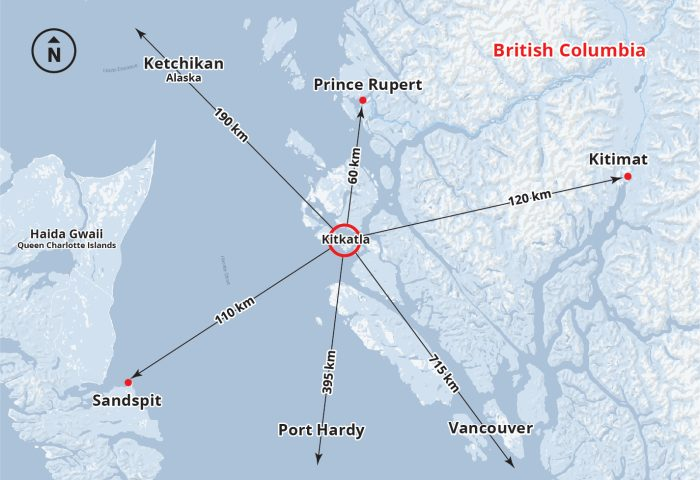 Gitxaala NationKitkatla
Concerns with oral health for the children:

High rates of ECC

      Food served at school breakfast program
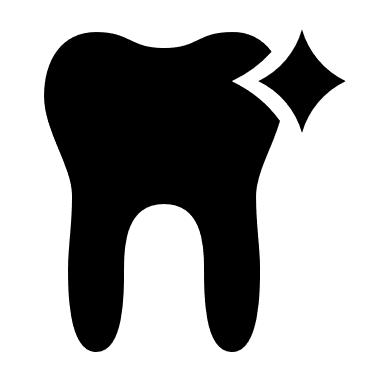 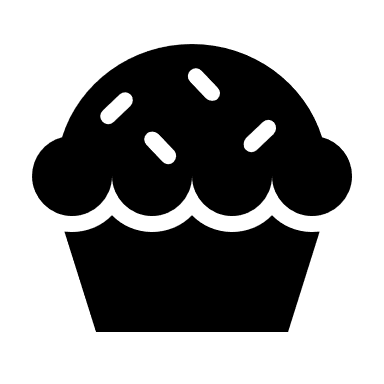 [Speaker Notes: https://gitxaalanation.com/
-Home to 450 citizens, 2094 total registered population
-High rates of ECC
-Brighter Smiles and Dr. Cam Robson travel to community to restore/extract teeth
-]
The Working Plan: Preventative Dental Hygiene Program
[Speaker Notes: Collaboration through First Nations community members, Health Directors, teachers, DHP, Team Leads of Northern Health. Engagement came via an invitation from the preschool teacher in Kitkatla. Baseline oral screening data will be collected on all children 0-6 years of age and be collated with data obtained from dentists who travel to Kitkatla. A preschool and elementary school toothbrushing program will be established in addition to fluoride varnish applications four times per year.]
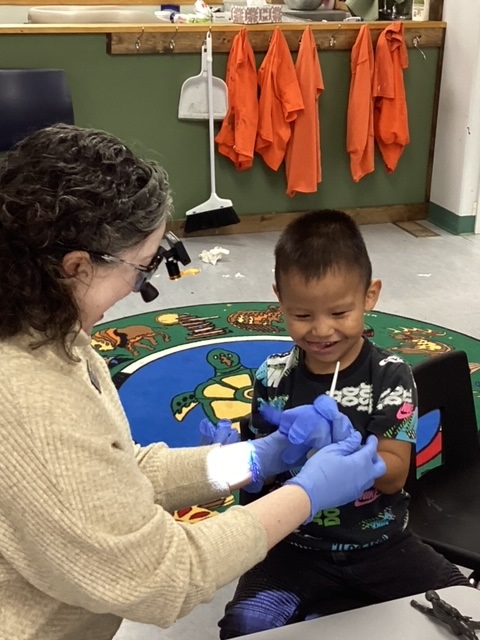 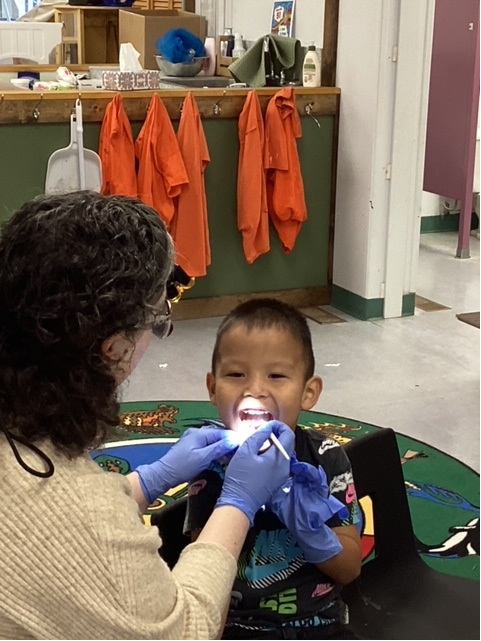 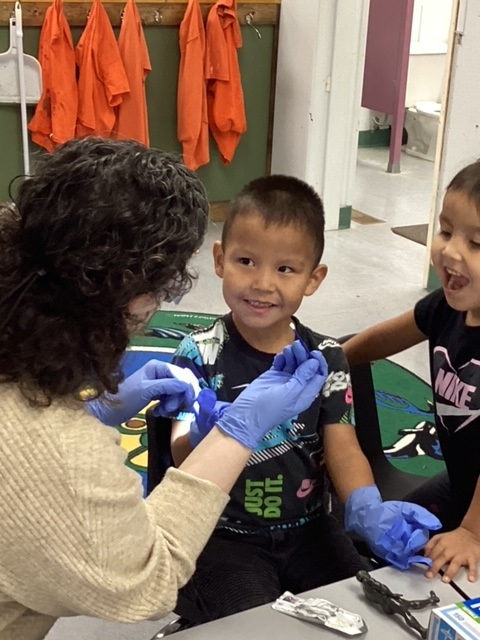 [Speaker Notes: Photo consent was obtained from children’s mom, Dease Lake October 2023.]
Northern Health Public Health Practice
Population and Public Health
Regional Manager:
Lara Frederick, MN, RN (C)
NE HSDA
NI HSDA
NW HSDA
Team Lead
Administrative Support
Dental Hygienists
Team Lead
Administrative Support
Dental Hygienists
Certified Dental Assistant
Team Lead
Administrative Support
Dental Hygienists
Regional Dental Lead
As a team, we offer a variety of programs, such as dental screenings, fluoride varnish applications, Seal In A Smile, Emergency Outreach Dental Clinic, and soon to be implemented Silver Diamine Fluoride!
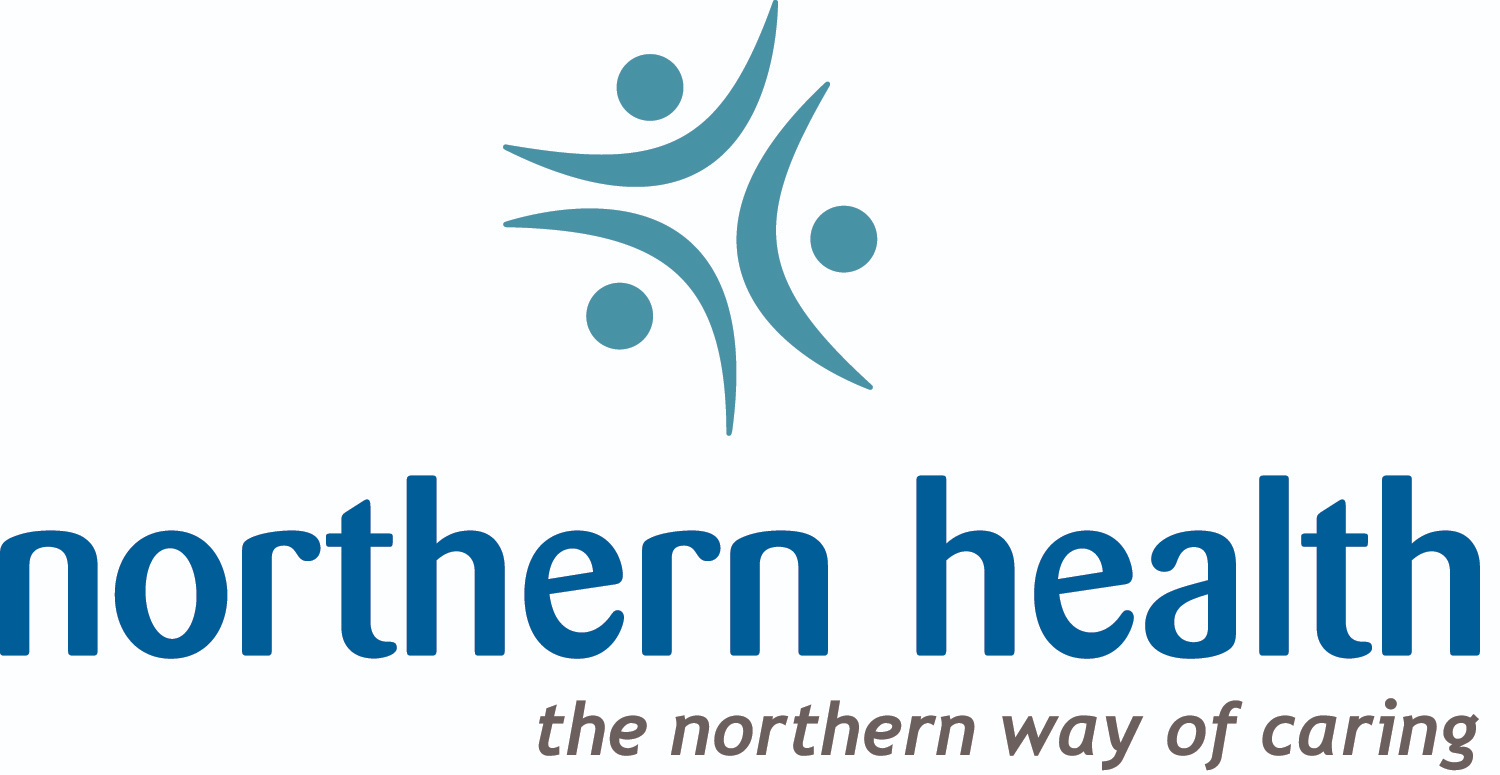 We are a dynamic, educated, and continually evolving team of experienced clinicians who are always looking for ways to reach the people we serve in our communities
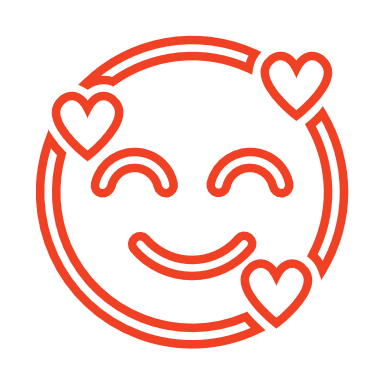 Thank you!